令和７年度介護サービス事業所燃料費高騰緊急対策支援金交付申請マニュアル
●目次

　　◆交付申請の流れ　　　　　　　　　…p.2

　　◆事前申請　　　　　　　　　　　　…p.3

　　◆交付申請書類の提出                     …p.14

　　　・郵送の場合　　　　　　　　　　…p.15

　　　・jGrantsの場合　　　　　　　　…p.19
交付申請の流れ　P.2
令和７年度介護サービス事業所燃料費高騰緊急対策支援金交付申請マニュアル
交付申請の流れ
③交付申請（書類の提出）
①事前申請
（Logoフォーム）
事業者
発行した交付申請書類を郵送またはJグランツ（電子申請システム）にて提出してください
◆Jグランツの場合
◆郵送の場合
◆都からの発行書類
送付先
〒１６０‐００２２
東京都新宿区新宿2―3―11　大橋ビル8F
(株)インバウンドテック内
東京都介護サービス事業所等物価高騰支援金事務局宛
申請URL
後日東京都HPに掲載するリンクより提出してください
※「GBizIDプライム」の取得が必要です
・申請する車両
　ナンバー
・交付申請書類
　　-交付申請書
　 -交付申請内訳
    -口座振替依頼書
・車検証の写し
　(申請台数分)
・通帳の写し
　(画像データ)
※Logoフォームに御入力いただいた担当者メールアドレス宛に届きます
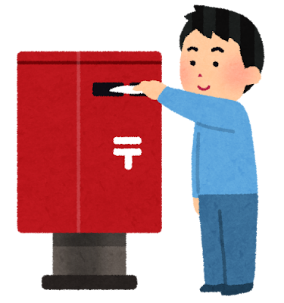 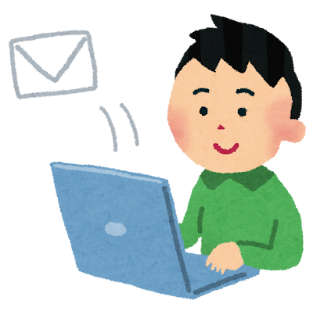 ④交付決定
◆必要書類
◆交付申請書類の確認後、
「交付決定通知書」発行します
②審査
東京都
◆入力内容の確認後、
「交付申請書類」を発行します
事前申請　P.3
令和７年度介護サービス事業所燃料費高騰緊急対策支援金交付申請マニュアル
◆事前申請について
・支援金の申請に必要な情報を電子申請フォーム(Logoフォーム)にて
　ご入力いただきます
・事前申請完了後、事務局で申請内容を審査させていただきます
　※審査に少々お時間を要します
・審査完了後、交付申請書類一式をメールにて送付します
　※事前申請の内容が自動転記されておりますのでご確認ください
・交付申請書類一式を郵送又はjGrantsにて提出いただきます
　※詳しくは「交付申請書類の提出」(P13以降)を記載しております
事前申請　P.4
令和７年度介護サービス事業所燃料費高騰緊急対策支援金交付申請マニュアル
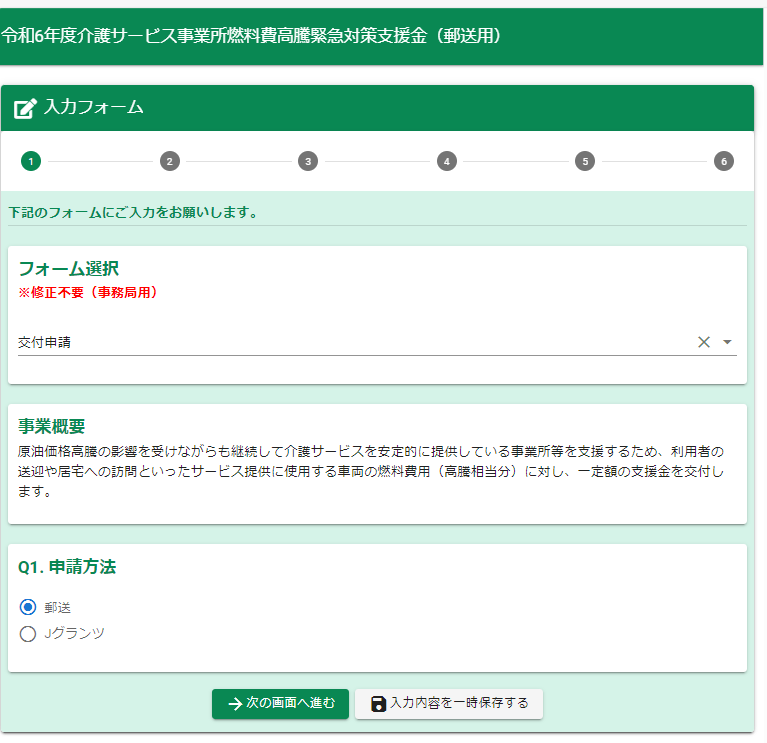 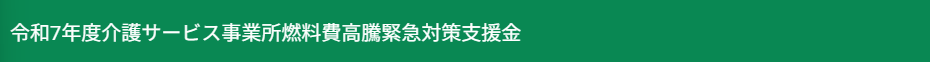 ※Jグランツを選択すると下記メッセージが表示されます
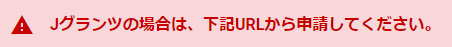 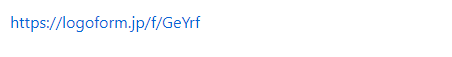 ※ここは変更しないでください
①申請方法を選択してください
①
②「次の画面へ進む」を押してください
②
事前申請　P.5
令和７年度介護サービス事業所燃料費高騰緊急対策支援金交付申請マニュアル
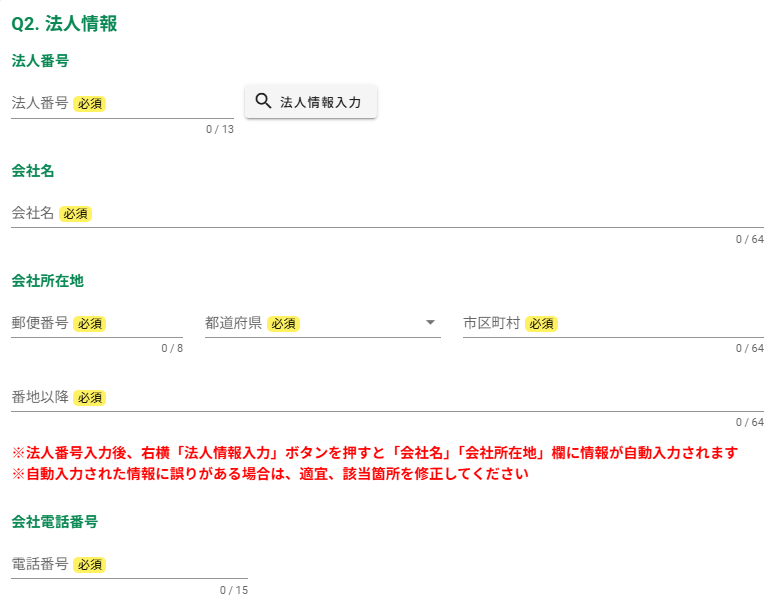 ③法人情報を入力してください
◆入力項目
③
法人番号を入力いただくと会社名・会社所在地欄が自動で入力されます。
自動入力欄に誤りがある場合、適宜修正してください。
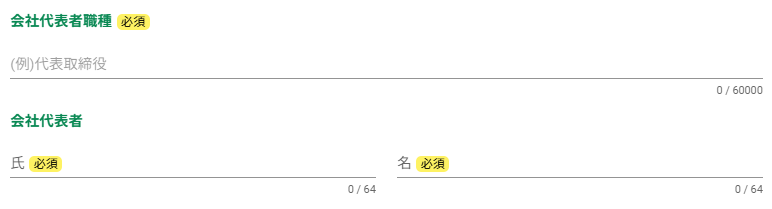 事前申請　P.6
令和７年度介護サービス事業所燃料費高騰緊急対策支援金交付申請マニュアル
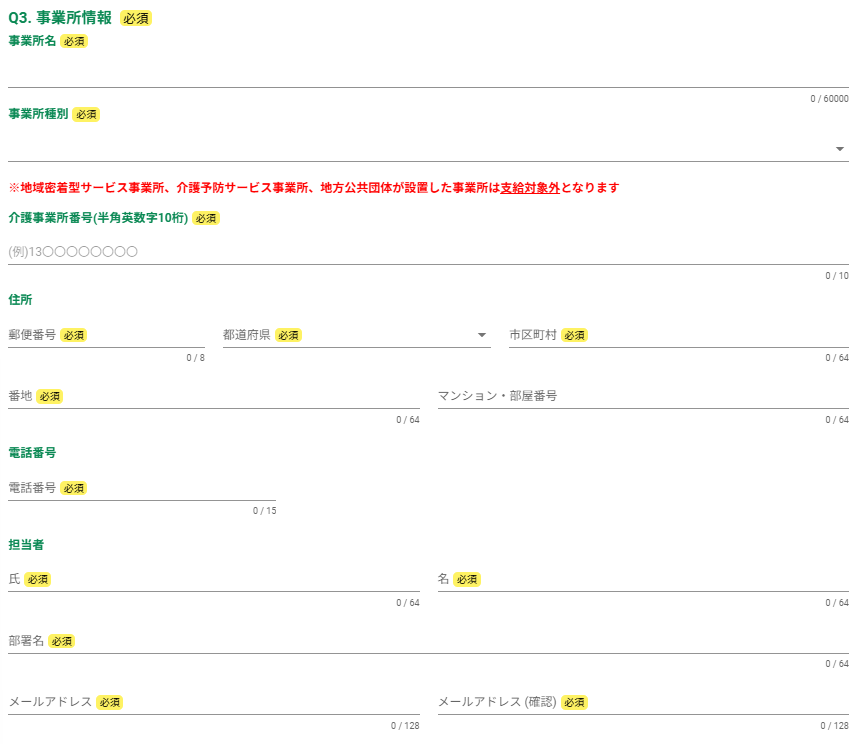 ④事業者情報を入力してください
④
◆入力項目
・事業所名
・事業所種別
・介護事業所番号
（半角英数字10桁）
・事業所所在地
・事業所電話番号
・担当者名
・担当者部署名
・担当者メールアドレス
事前申請　P.7
令和７年度介護サービス事業所燃料費高騰緊急対策支援金交付申請マニュアル
⑤金融機関種別を選択してください
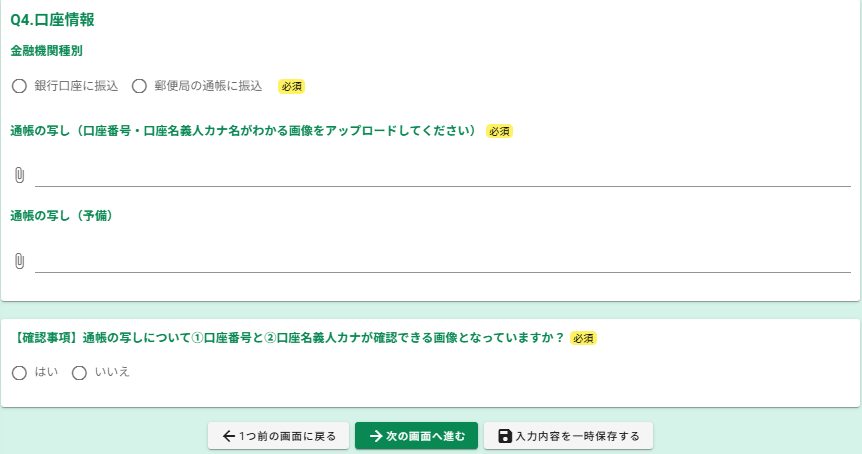 ⑤
⑤´下記の項目を入力してください
⑤´
※銀行口座か郵便局の通帳（ゆうちょ）に振込かで入力項目が異なります
◆入力項目
・銀行名
・支店名
・預金口座種別
・口座番号
 ※ゆうちょ銀行の場合は通帳記号
 及び通帳番号
・口座名義人（半角カタカナ）
・通帳の写し（画像データ）
⑥
⑦
⑥チェックボックスの確認をお願いします
⑦「次の画面へ進む」を押してください
事前申請　P.8
令和７年度介護サービス事業所燃料費高騰緊急対策支援金交付申請マニュアル
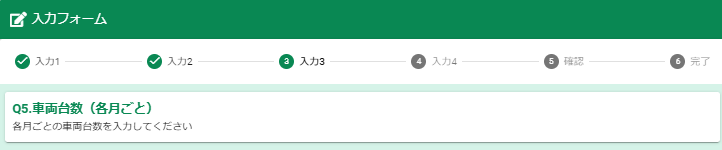 ⑦
⑧令和７年４月から令和７年９月までの各月ごとの車両台数（見込み）を入力してください
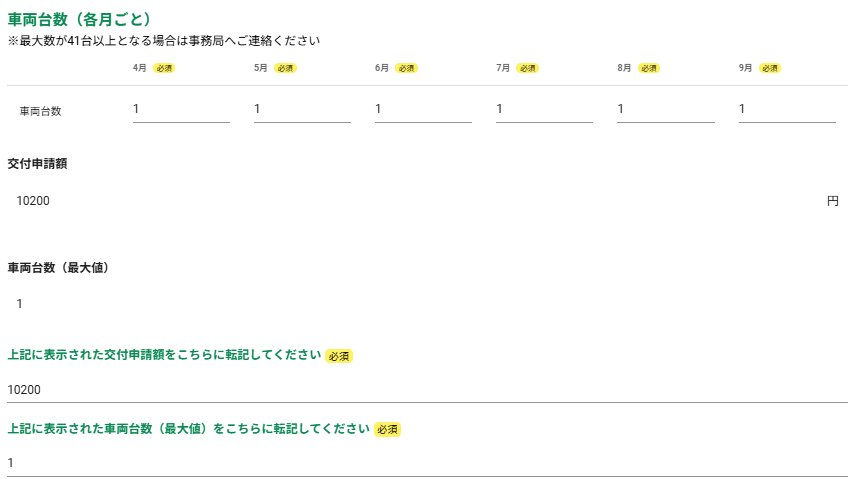 ⑧
⑨交付申請額及び車両台数（最大値）を転記してください
※交付申請額及び車両台数（最大値）は上部に自動計算されます
事前申請　P.9
令和７年度介護サービス事業所燃料費高騰緊急対策支援金交付申請マニュアル
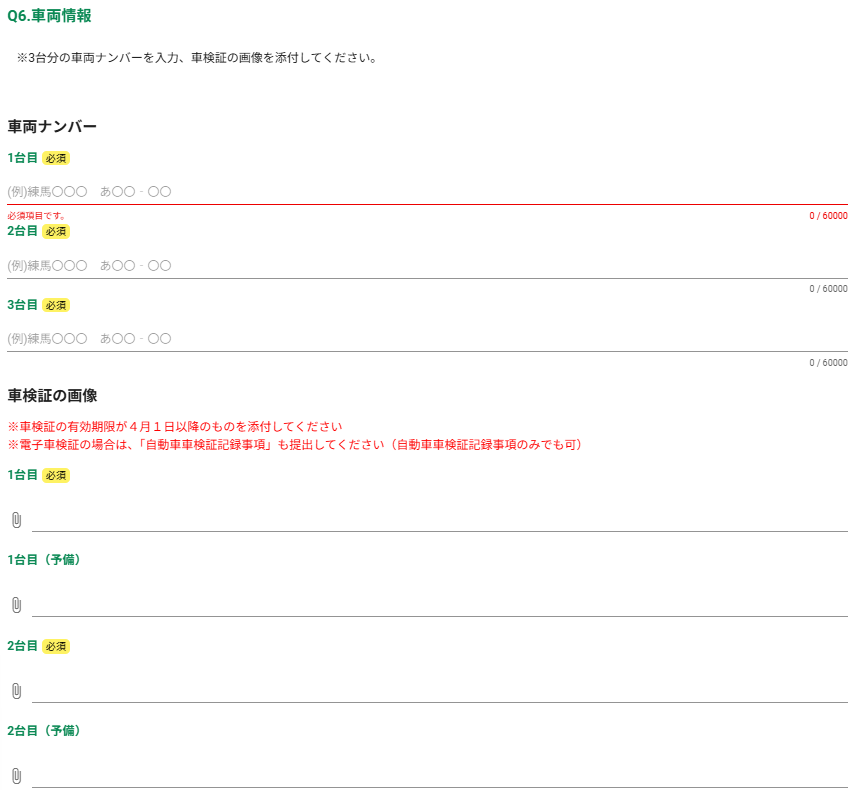 ⑩車両ナンバー（台数分）を入力してください
⑨
⑩
⑪車検証（台数分）をアップロードしてください
事前申請　P.10
令和７年度介護サービス事業所燃料費高騰緊急対策支援金交付申請マニュアル
⑪添付書類に関して確認
事項をご確認ください
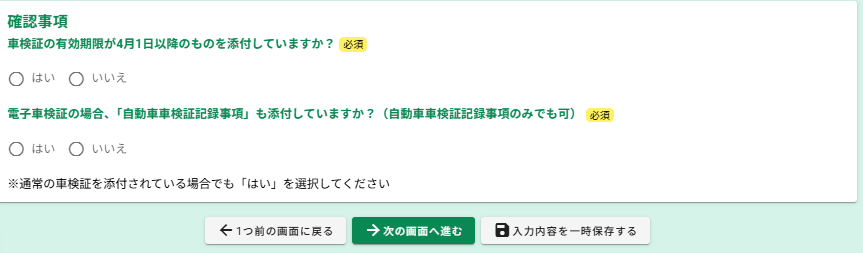 ⑪
⑫「次の画面へ進む」を押してください
⑫
事前申請　P.11
令和７年度介護サービス事業所燃料費高騰緊急対策支援金交付申請マニュアル
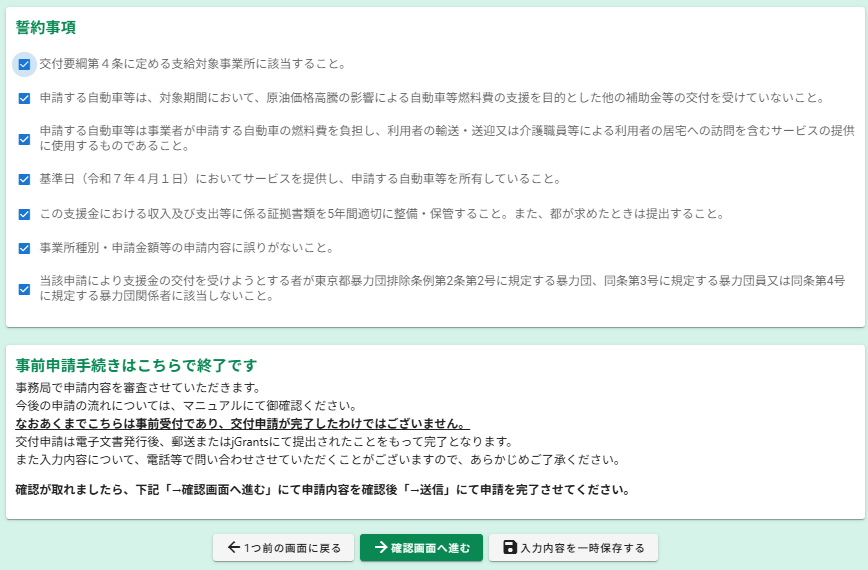 ⑬誓約事項をご確認の上、チェックしてください
⑬
※チェックされていない項目があると下記エラーメッセージが表示されます
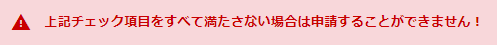 ⑭「確認画面へ進む」を押してください
⑭
事前申請　P.12
令和７年度介護サービス事業所燃料費高騰緊急対策支援金交付申請マニュアル
⑭入力内容をご確認ください
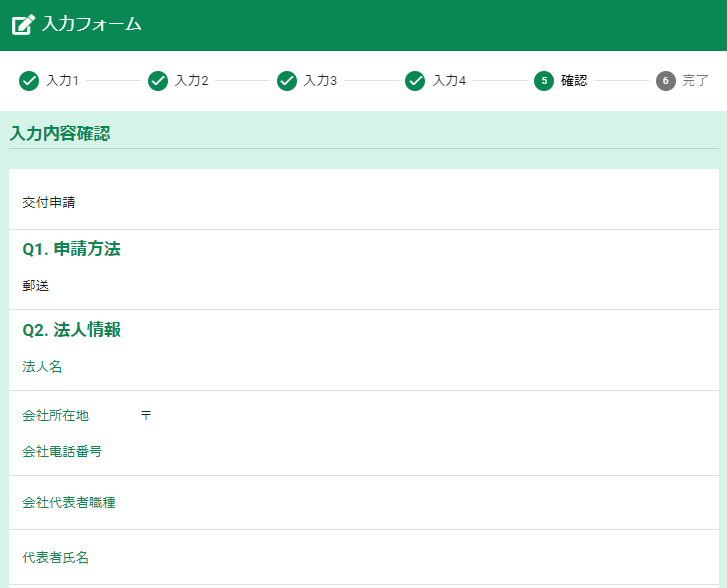 ⑮「送信」を押してください
⑮
こちらで入力完了です
⑯「no-reply@logoform.jp」から申請完了メールが届きます
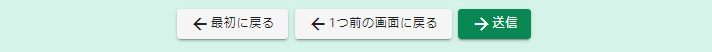 交付申請書類が届くまで少々お待ちください
※件名「送信完了 - 令和７年度介護サービス事業所燃料費高騰緊急対策支援金~」
⑯
事前申請　P.13
令和７年度介護サービス事業所燃料費高騰緊急対策支援金交付申請マニュアル
◆同一法人で複数事業所の申請をする場合
・それぞれの事業所分について入力が必要になります。２事業所以降の申請は、再度フォームにアクセスし、P4以降の手順に沿って入力してください。
※交付申請書類は事前申請時に登録いただいたメールアドレス宛に発行します。同一法人で複数事業所を申請する際は、法人用メールアドレスなど、同じメールアドレスをご登録ください。
交付申請書類の提出
P.14
令和７年度介護サービス事業所燃料費高騰緊急対策支援金交付申請マニュアル
◆交付申請書類の提出について
・審査完了後(事前申請後)、交付申請書類一式をメールにて送付します
・交付申請書類一式を郵送又はjGrantsにて提出いただきます
提出方法（郵送又はjGrants）の違いによりこの先の手続きが変わります
・郵送による提出の場合　　　…　P15
・jGrantsによる提出の場合　…　P19
・交付申請書類提出後、事務局で内容確認させていただきます
　※内容確認に少々お時間をいただきます
・交付決定通知書を入力いただいたメールアドレス宛に送付します
　※内容をご確認の上、必ず保存してください
・実績報告依頼は９月上旬頃となりますので少々お待ちください
交付申請書類の提出
郵送の場合　P.15
令和７年度介護サービス事業所燃料費高騰緊急対策支援金交付申請マニュアル
①
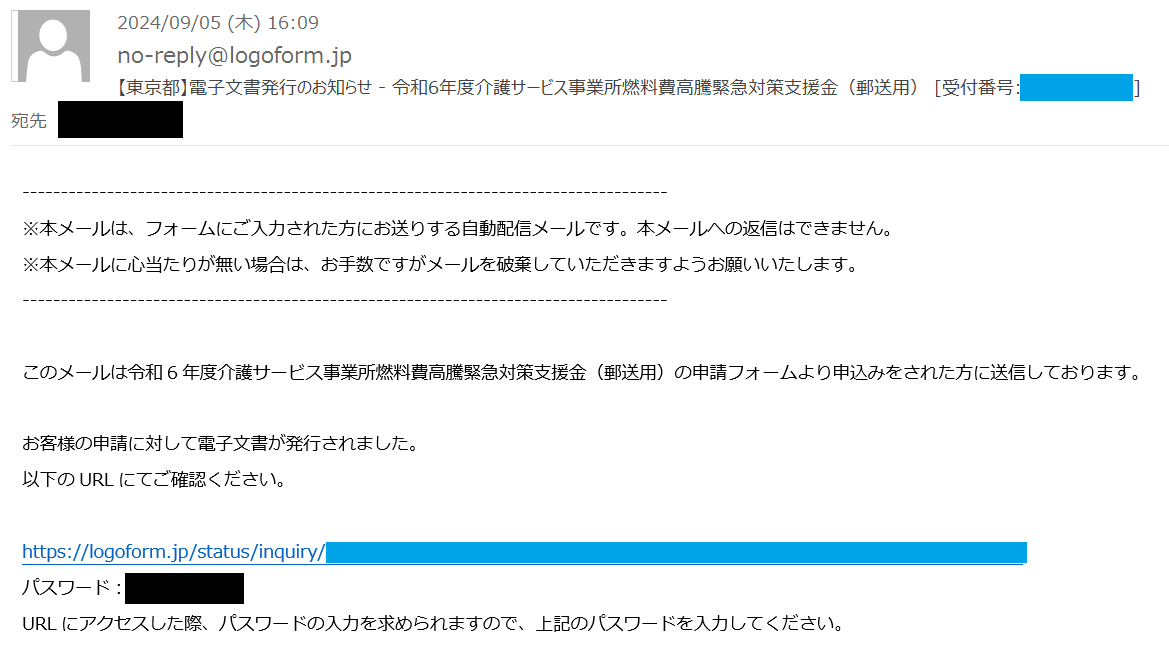 ※事前申請完了後、
事務局審査に少々お時間を要します
②
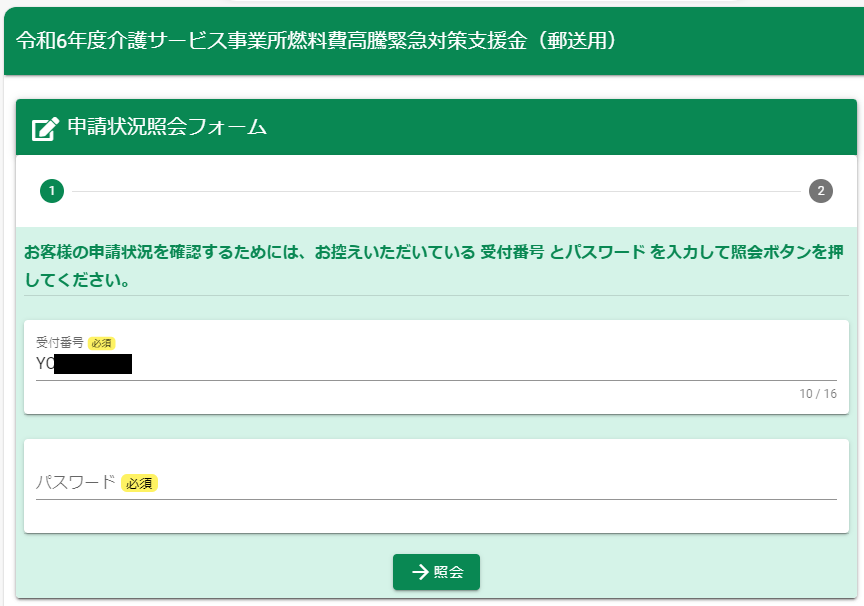 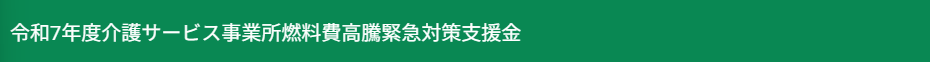 ②URLにアクセスしてください
①「no-reply@logoform.jp」から交付申請書類発行メールが届きます
※パスワード入力を求められるので、
メールに記載のパスワードを入力してください
※件名「【東京都】電子文書発行のお知らせ - 令和7年度介護サービス事業所燃料費高騰緊急対策支援金~」
③「照会」を押してください
③
交付申請書類の提出
郵送の場合　P.16
令和７年度介護サービス事業所燃料費高騰緊急対策支援金交付申請マニュアル
④交付申請書類をダウンロードしてください
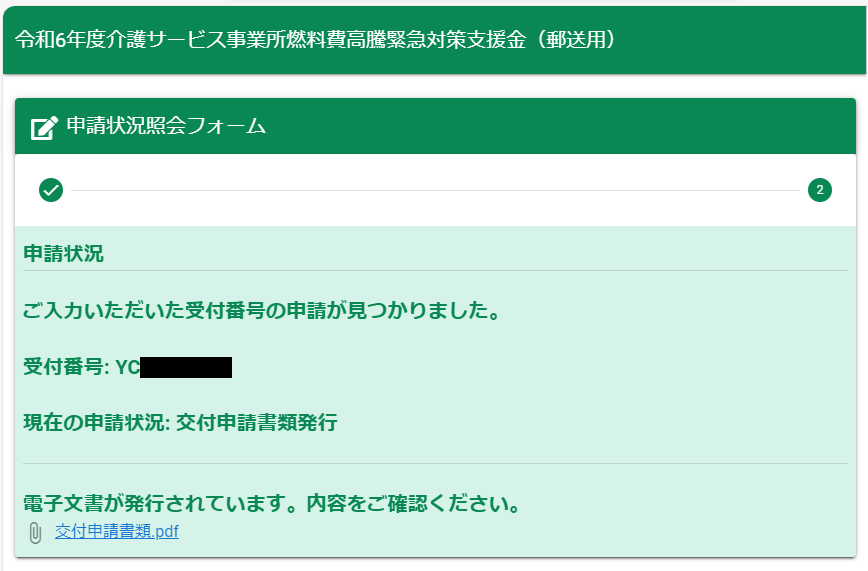 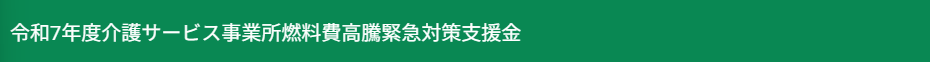 ◆必要箇所に押印いただき、下記提出先へご郵送ください
【提出書類】
・交付申請書類
・印鑑証明書
 ※同一法人で複数の事業所をまとめて申請する場合は、原本1部と
事業所分の写しを提出してください
④
【提出先】
〒160‐0022
東京都新宿区1-8-1
大橋御苑ビル9F株式会社インバウンドテック内
東京都介護サービス事業所等物価高騰支援金事務局　宛
※封筒の右上に「介護」と御記載ください
《交付申請書類は次のスライドを御参照ください》
交付申請書類の提出
郵送の場合　P.17
令和７年度介護サービス事業所燃料費高騰緊急対策支援金交付申請マニュアル
◆交付申請書類
※　　は事前申請の内容が自動転記されます
①別記第1号様式
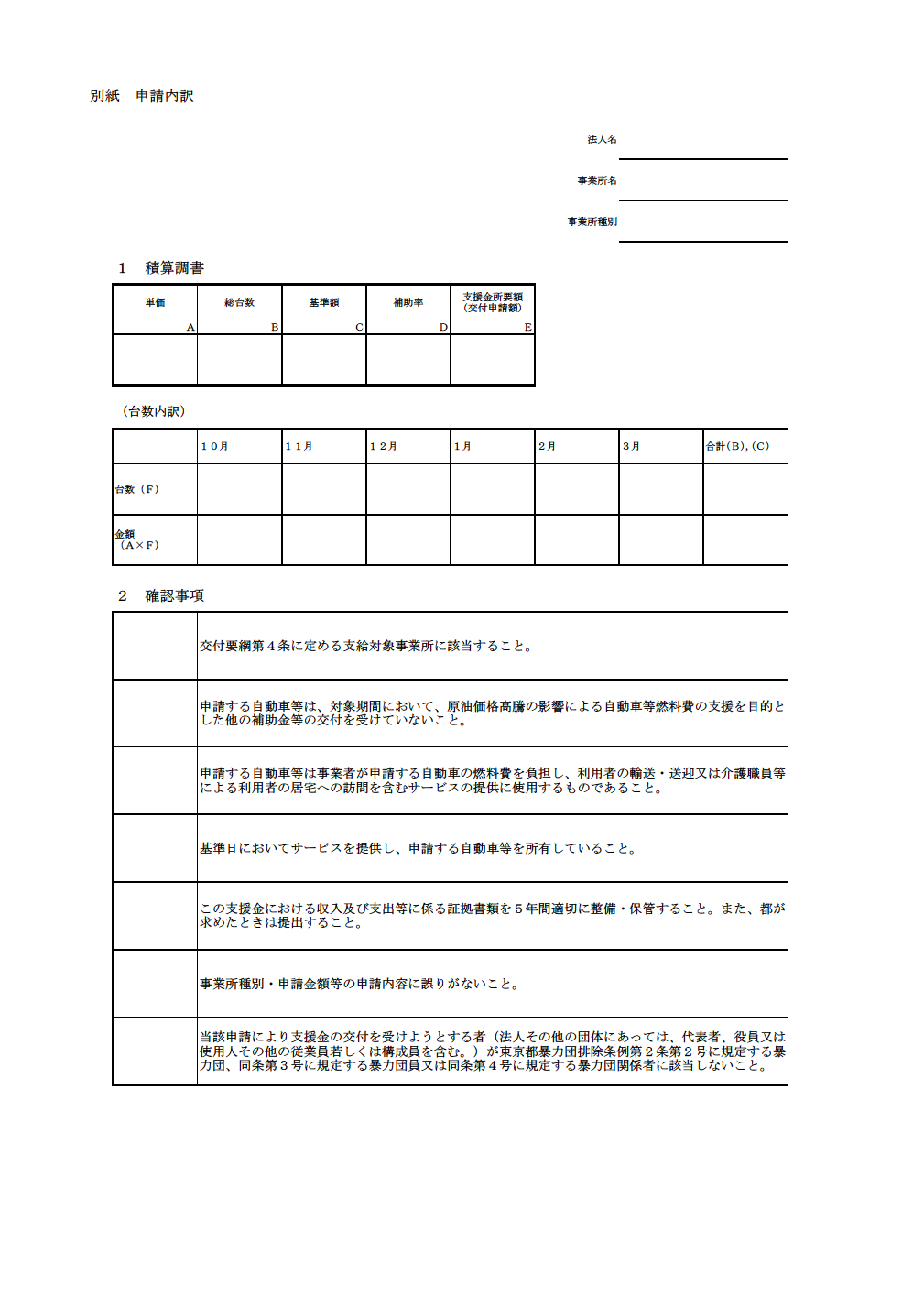 ②別紙 申請内訳
③支払金口座振替依頼書
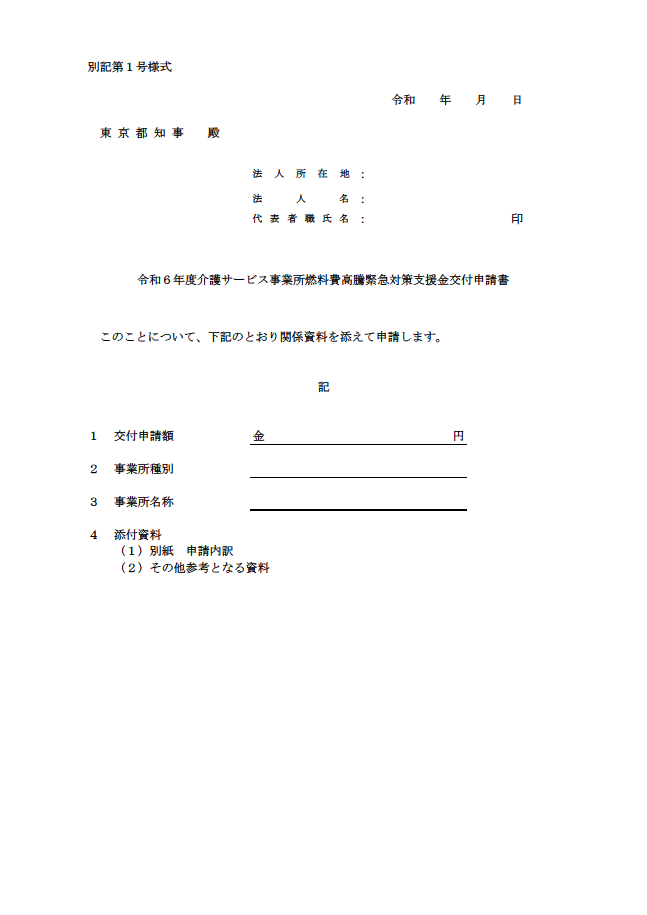 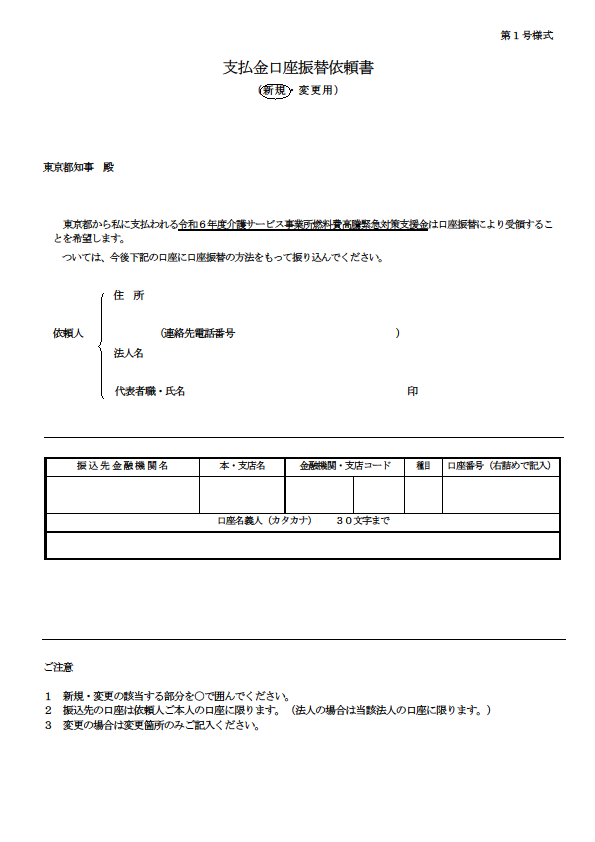 要押印
要押印
交付申請書類の提出
郵送の場合　P.18
令和７年度介護サービス事業所燃料費高騰緊急対策支援金交付申請マニュアル
⑤
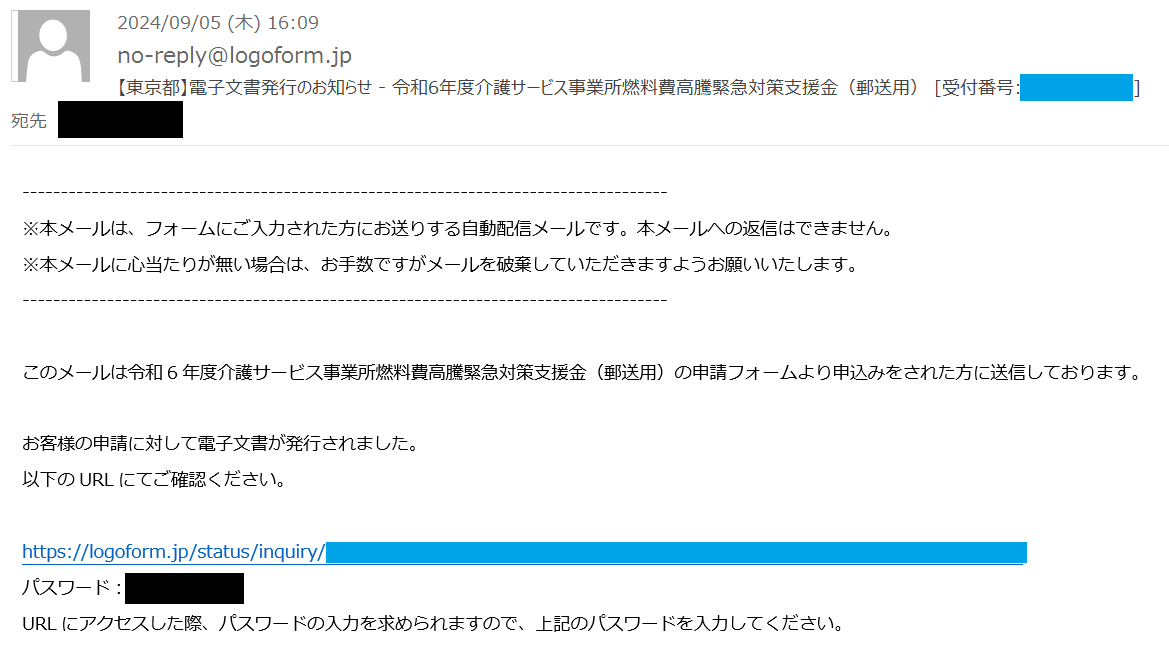 ※交付決定通知の発行には少々お時間をいただきます
（事務局確認作業のため）
⇒ここからは交付申請書類
ダウンロード時（P14）と
同様の手順となります
⑤「no-reply@logoform.jp」から交付決定通知発行メールが届きます
こちらで交付申請手続は完了となります
※実績報告依頼は9月上旬頃を予定しておりますので少々お待ちください
※件名「【東京都】電子文書発行のお知らせ - 令和6年度介護サービス事業所燃料費高騰緊急対策支援金~」
交付申請書類の提出
jGrantsの場合　P.19
令和７年度介護サービス事業所燃料費高騰緊急対策支援金交付申請マニュアル
①
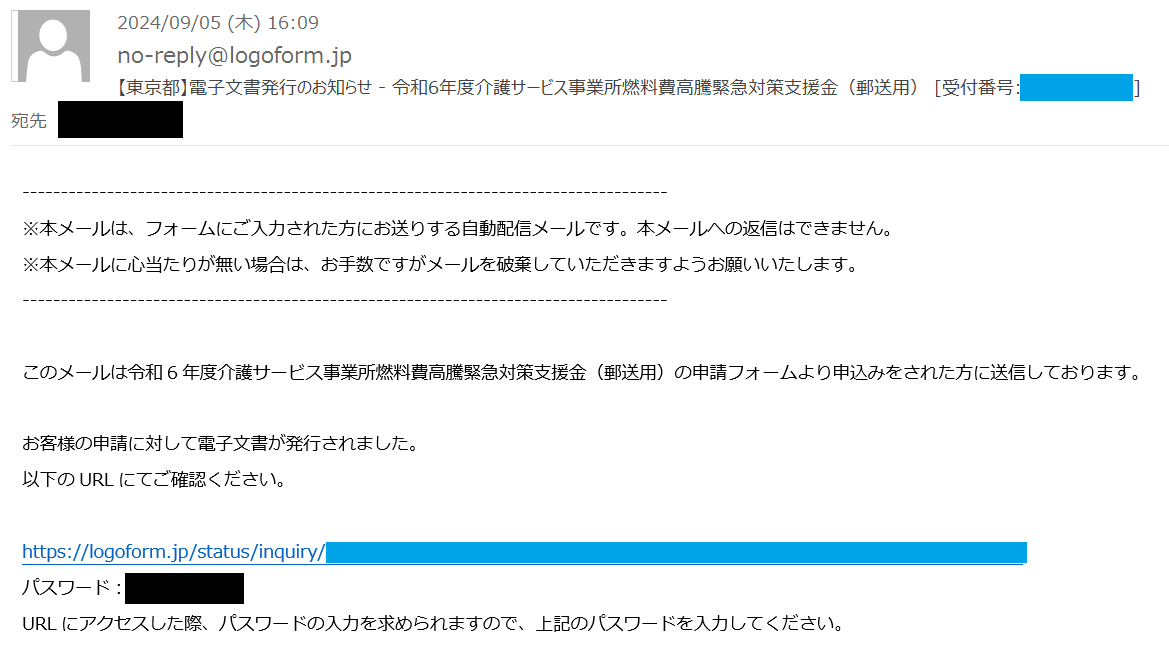 ※事前申請完了後、
事務局審査に少々お時間を要します
②
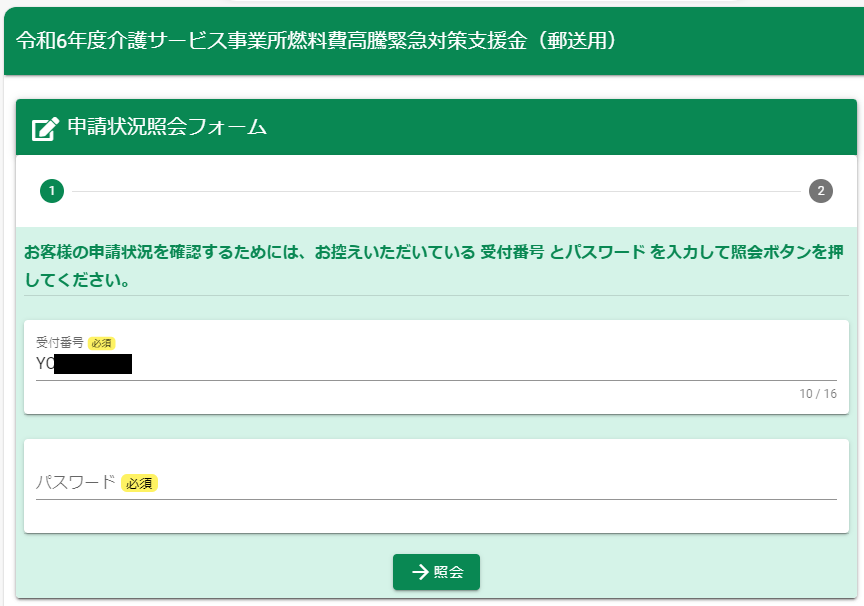 ②URLにアクセスしてください
①「no-reply@logoform.jp」から交付申請書類発行メールが届きます
※パスワード入力を求められるので、
メールに記載のパスワードを入力してください
※件名「【東京都】電子文書発行のお知らせ - 令和７年度介護サービス事業所燃料費高騰緊急対策支援金~」
③「照会」を押してください
③
交付申請書類の提出
jGrantsの場合　P.20
令和７年度介護サービス事業所燃料費高騰緊急対策支援金交付申請マニュアル
④交付申請書類をダウンロードしてください
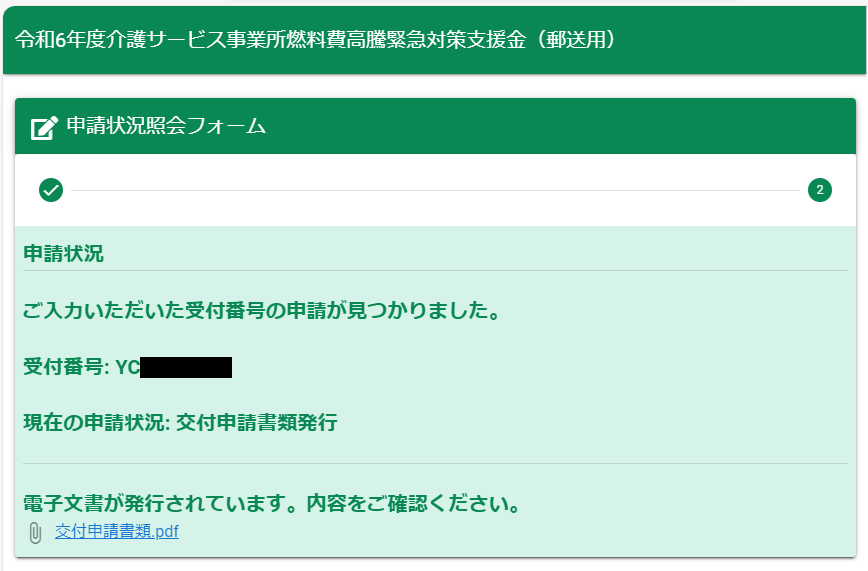 ④
《交付申請書類は次のスライドを御参照ください》
交付申請書類の提出
jGrantsの場合　P.21
令和７年度介護サービス事業所燃料費高騰緊急対策支援金交付申請マニュアル
◆交付申請書類
※　　は申請フォームの内容が自動転記されます
①別記第1号様式
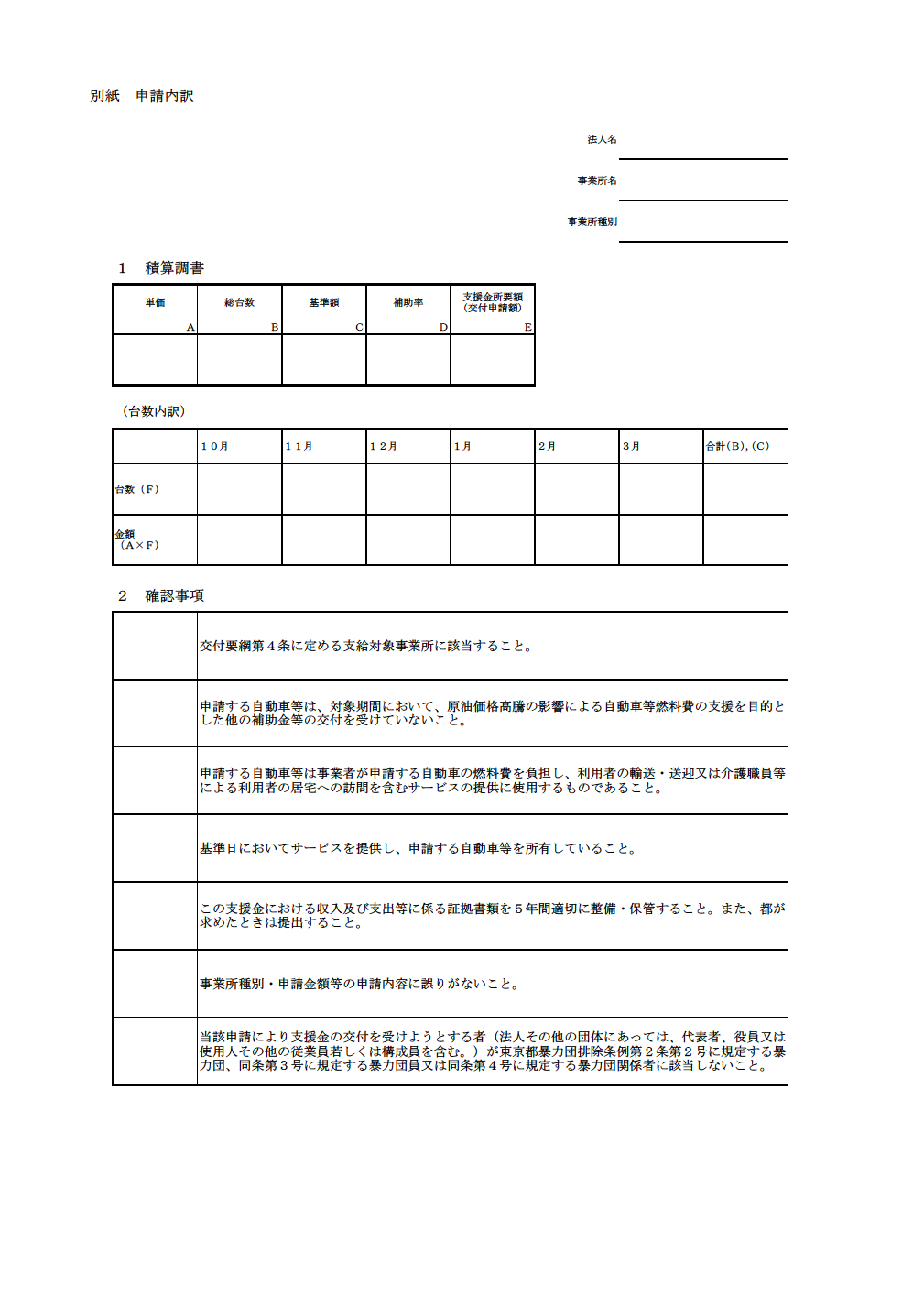 ②別紙 申請内訳
③支払金口座振替依頼書
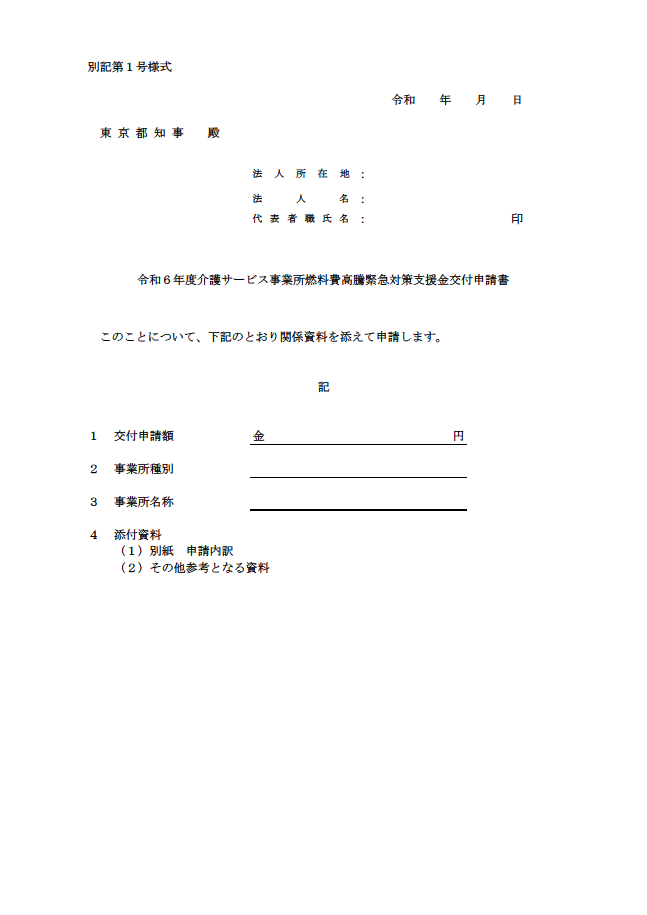 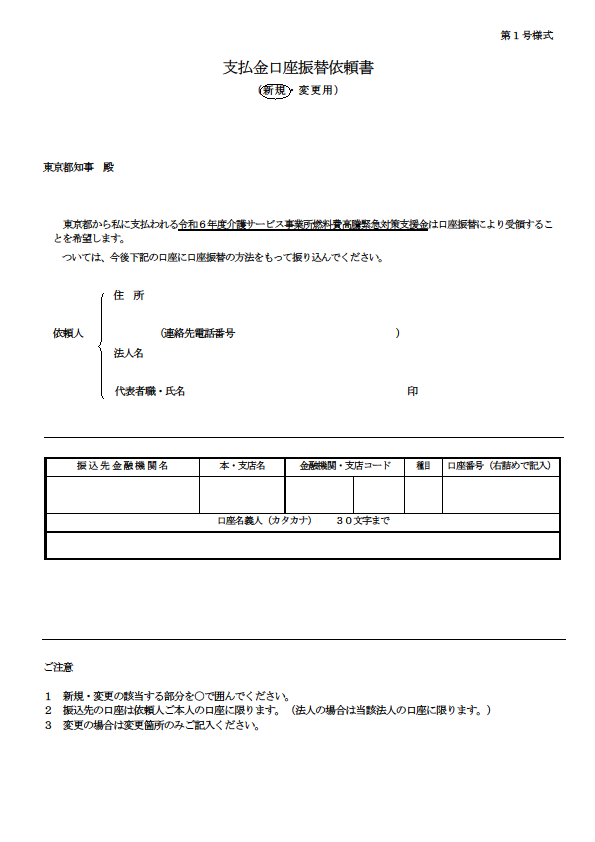 交付申請書類の提出
jGrantsの場合　P.22
令和７年度介護サービス事業所燃料費高騰緊急対策支援金交付申請マニュアル
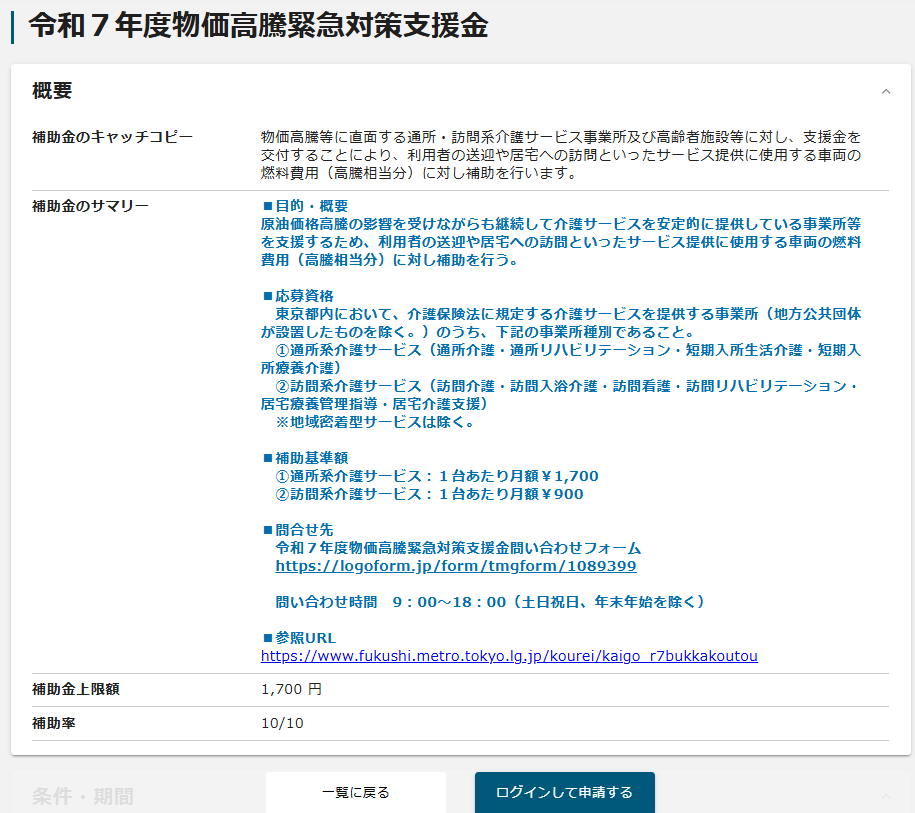 ◆東京都HPにっ掲載するjGrants用リンクにアクセスの上、お手持ちのgBizIDプライムでjGrantsにログインしてください
【東京都HP】
https://www.fukushi.metro.tokyo.lg.jp/kourei/kaigo_r7bukkakoutou
⑤アクセス後、画面下部にある「ログインして申請する」を押下してください
⑤
交付申請書類の提出
jGrantsの場合　P.23
jGrants　.20
令和７年度介護サービス事業所燃料費高騰緊急対策支援金交付申請マニュアル
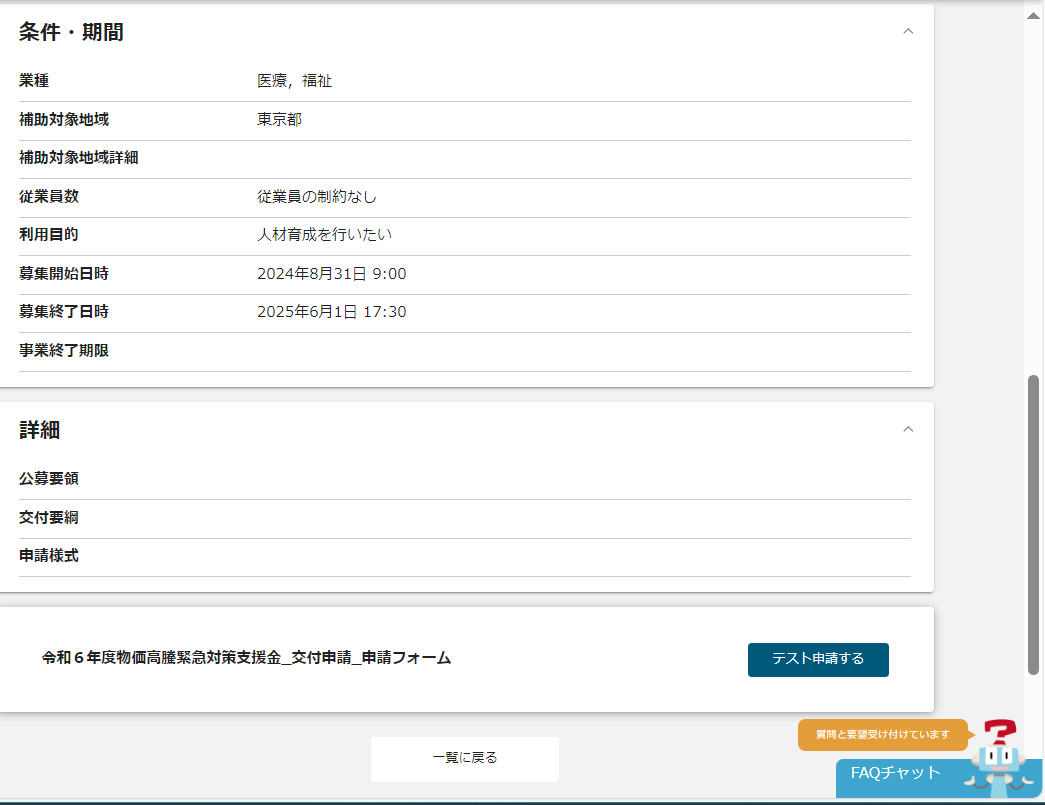 ⑥申請先フォームが本事業であることを確認の上、「申請する」をクリックします
※画像はテストページです
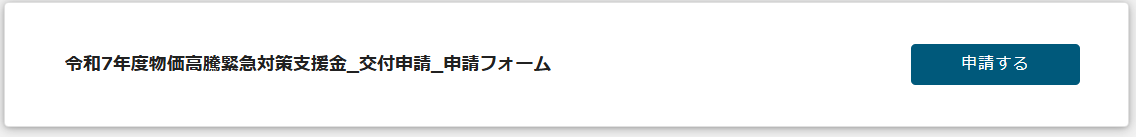 ⑥
交付申請書類の提出
jGrantsの場合　P.24
令和７年度介護サービス事業所燃料費高騰緊急対策支援金交付申請マニュアル
⑦交付申請書類右上に記載されている自動採番（A+半角数字4桁）を記入してください。
⑦
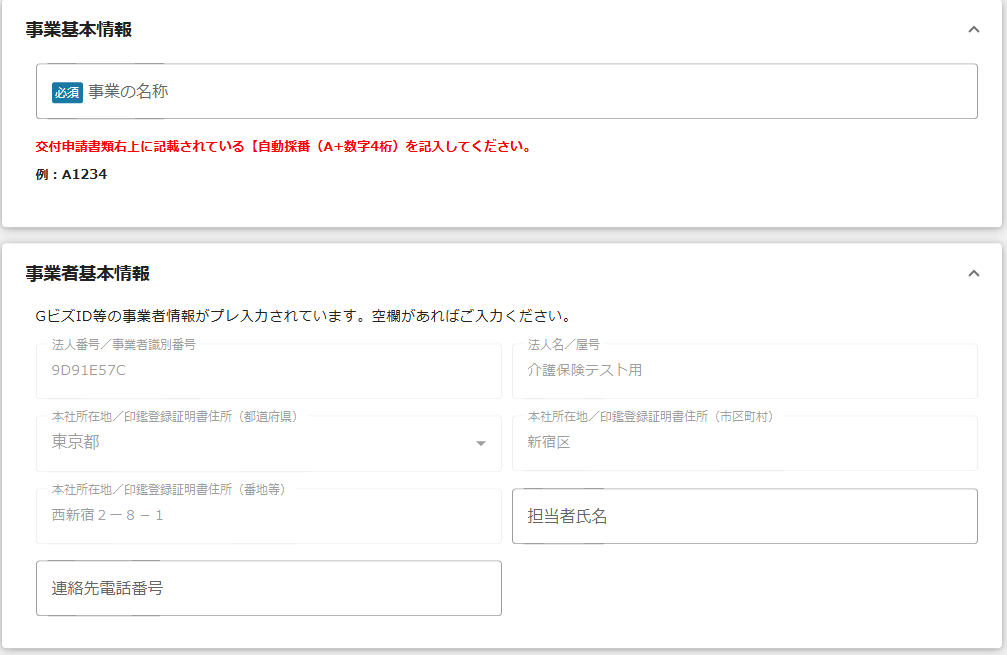 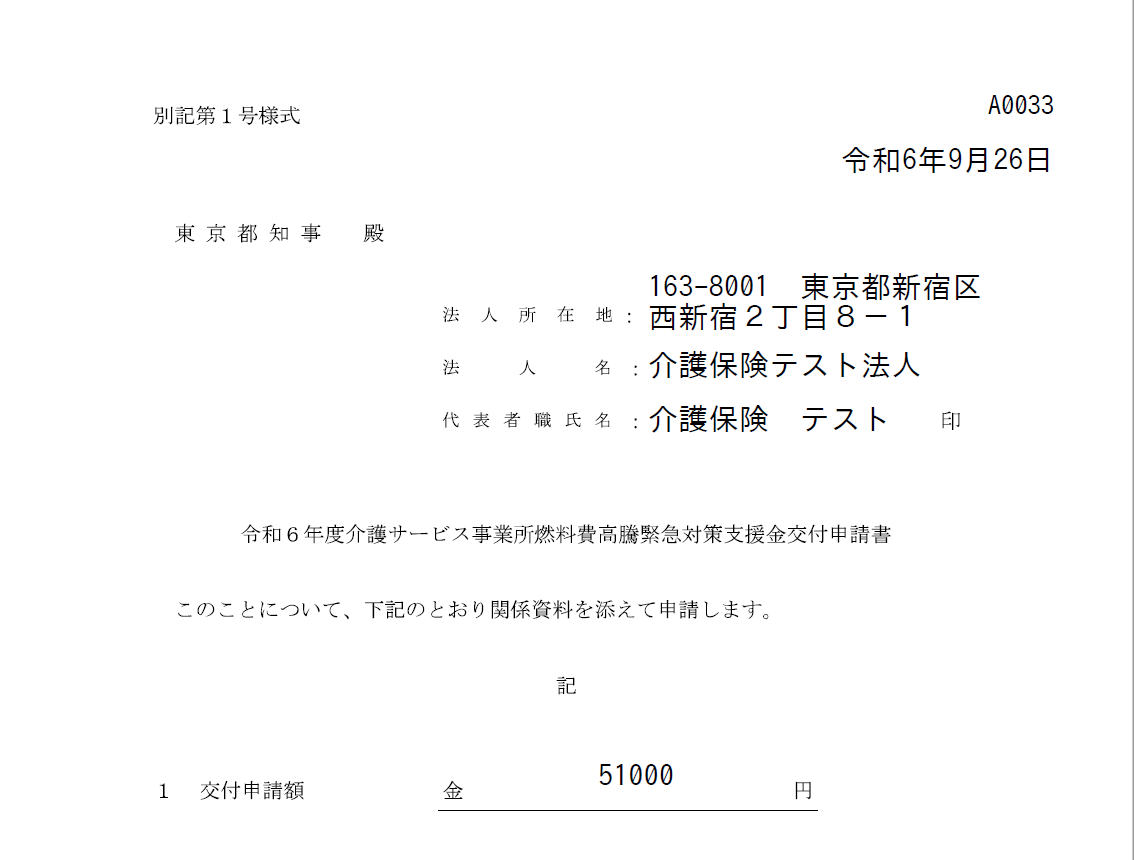 ⑧
⑧gBizIDにご登録いただいている内容が自動入力されます
空欄に必要事項を記入してください
交付申請書類の提出
jGrantsの場合　P.25
令和７年度介護サービス事業所燃料費高騰緊急対策支援金交付申請マニュアル
⑨P20で出力した交付申請書類をアップロードしてください
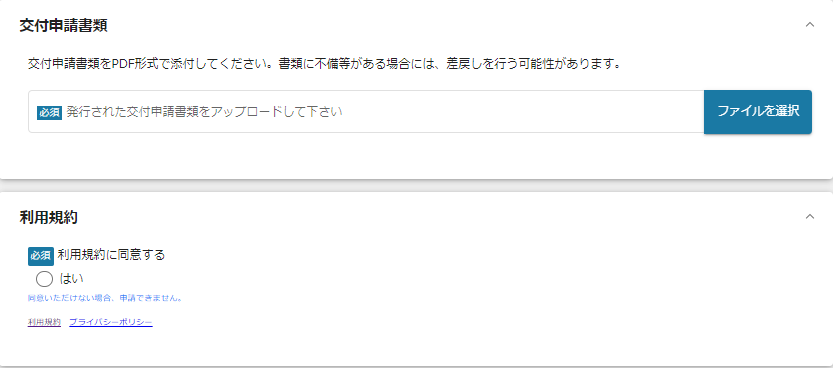 ⑨
⑩Jグランツの利用規約を確認ください
⑩
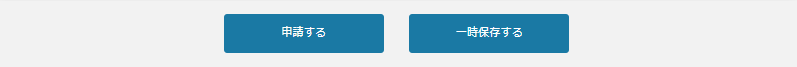 ⑪「申請する」を押下してください
⑪
交付申請書類の提出
jGrantsの場合　P.26
令和７年度介護サービス事業所燃料費高騰緊急対策支援金交付申請マニュアル
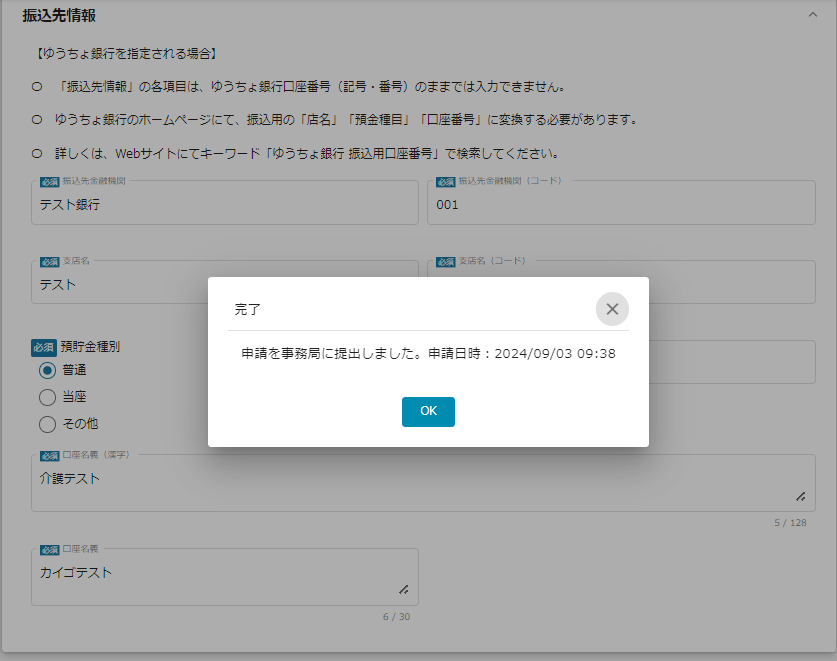 ⑫申請が完了すると次の画面が表示されます
※エラーメッセージが表示される場合は、何度かお試しください
※複数事業所の書類提出を行う場合は、P22~25までの作業を繰り返してください。
⑫
交付申請書類の提出
jGrantsの場合　P.27
令和７年度介護サービス事業所燃料費高騰緊急対策支援金交付申請マニュアル
⑬
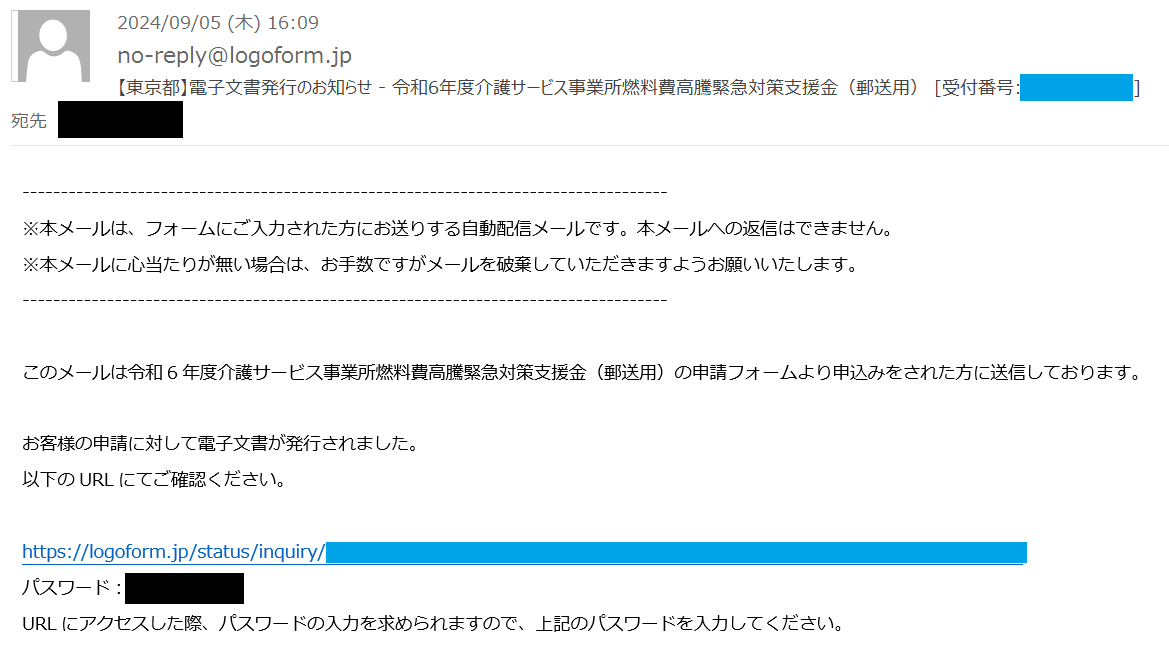 ※交付決定通知の発行には少々お時間をいただきます
（事務局確認作業のため）
⇒ここからは交付申請書類
ダウンロード時（P19）と
同様の手順となります
⑬「no-reply@logoform.jp」から交付決定通知発行メールが届きます
こちらで交付申請手続は完了となります
※実績報告依頼は９月上旬を予定しておりますので少々お待ちください
※件名「【東京都】電子文書発行のお知らせ - 令和７年度介護サービス事業所燃料費高騰緊急対策支援金~」